Psychology
Chapter 11 PERSONALITY
PowerPoint Image Slideshow
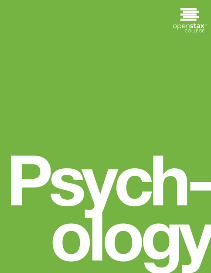 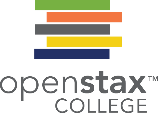 Figure 11.1
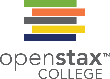 What makes two individuals have different personalities? (credit: modification of work by Nicolas Alejandro)
This OpenStax ancillary resource is © Rice University under a CC-BY 4.0 International license; it may be reproduced or modified but must be attributed to OpenStax, Rice University and any changes must be noted. Any images credited to other sources are similarly available for reproduction, but must be attributed to their sources.
Figure 11.2
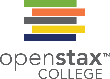 Happy, sad, impatient, shy, fearful, curious, helpful. What characteristics describe your personality?
This OpenStax ancillary resource is © Rice University under a CC-BY 4.0 International license; it may be reproduced or modified but must be attributed to OpenStax, Rice University and any changes must be noted. Any images credited to other sources are similarly available for reproduction, but must be attributed to their sources.
Figure 11.3
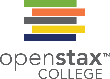 The pseudoscience of measuring the areas of a person’s skull is known as phrenology.
Gall developed a chart that depicted which areas of the skull corresponded to particular personality traits or characteristics (Hothersall, 1995).
An 1825 lithograph depicts Gall examining the skull of a young woman. (credit b: modification of work by Wellcome Library, London)
This OpenStax ancillary resource is © Rice University under a CC-BY 4.0 International license; it may be reproduced or modified but must be attributed to OpenStax, Rice University and any changes must be noted. Any images credited to other sources are similarly available for reproduction, but must be attributed to their sources.
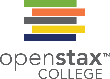 Figure 11.4
Developed from Galen’s theory of the four temperaments, Kant proposed trait words to describe each temperament. Wundt later suggested the arrangement of the traits on two major axes.
This OpenStax ancillary resource is © Rice University under a CC-BY 4.0 International license; it may be reproduced or modified but must be attributed to OpenStax, Rice University and any changes must be noted. Any images credited to other sources are similarly available for reproduction, but must be attributed to their sources.
Figure 11.5
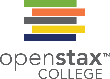 Freud believed that we are only aware of a small amount of our mind’s activities and that most of it remains hidden from us in our unconscious. The information in our unconscious affects our behavior, although we are unaware of it.
This OpenStax ancillary resource is © Rice University under a CC-BY 4.0 International license; it may be reproduced or modified but must be attributed to OpenStax, Rice University and any changes must be noted. Any images credited to other sources are similarly available for reproduction, but must be attributed to their sources.
Figure 11.6
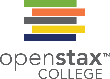 The job of the ego, or self, is to balance the aggressive/pleasure-seeking drives of the id with the moral control of the superego.
This OpenStax ancillary resource is © Rice University under a CC-BY 4.0 International license; it may be reproduced or modified but must be attributed to OpenStax, Rice University and any changes must be noted. Any images credited to other sources are similarly available for reproduction, but must be attributed to their sources.
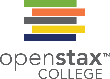 Figure 11.7
Defense mechanisms are unconscious protective behaviors that work to reduce anxiety.
This OpenStax ancillary resource is © Rice University under a CC-BY 4.0 International license; it may be reproduced or modified but must be attributed to OpenStax, Rice University and any changes must be noted. Any images credited to other sources are similarly available for reproduction, but must be attributed to their sources.
Figure 11.8
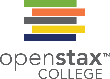 Alfred Adler proposed the concept of the inferiority complex.
This OpenStax ancillary resource is © Rice University under a CC-BY 4.0 International license; it may be reproduced or modified but must be attributed to OpenStax, Rice University and any changes must be noted. Any images credited to other sources are similarly available for reproduction, but must be attributed to their sources.
Figure 11.9
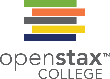 Carl Jung was interested in exploring the collective unconscious.
This OpenStax ancillary resource is © Rice University under a CC-BY 4.0 International license; it may be reproduced or modified but must be attributed to OpenStax, Rice University and any changes must be noted. Any images credited to other sources are similarly available for reproduction, but must be attributed to their sources.
Figure 11.10
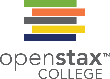 Bandura proposed the idea of reciprocal determinism: Our behavior, cognitive processes, and situational context all influence each other.
This OpenStax ancillary resource is © Rice University under a CC-BY 4.0 International license; it may be reproduced or modified but must be attributed to OpenStax, Rice University and any changes must be noted. Any images credited to other sources are similarly available for reproduction, but must be attributed to their sources.
Figure 11.11
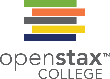 Locus of control occurs on a continuum from internal to external.
This OpenStax ancillary resource is © Rice University under a CC-BY 4.0 International license; it may be reproduced or modified but must be attributed to OpenStax, Rice University and any changes must be noted. Any images credited to other sources are similarly available for reproduction, but must be attributed to their sources.
Figure 11.12
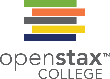 Sheldon proposed three somatotypes: endomorphs, mesomorphs, and ectomorphs. Do you think Sheldon’s ideas about somatotypes are generally accurate about most people?
This OpenStax ancillary resource is © Rice University under a CC-BY 4.0 International license; it may be reproduced or modified but must be attributed to OpenStax, Rice University and any changes must be noted. Any images credited to other sources are similarly available for reproduction, but must be attributed to their sources.
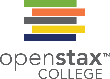 Figure 11.13
Hans and Sybil Eysenck believed that our personality traits are influenced by our genetic inheritance.
(credit: "Sirswindon"/Wikimedia Commons)
This OpenStax ancillary resource is © Rice University under a CC-BY 4.0 International license; it may be reproduced or modified but must be attributed to OpenStax, Rice University and any changes must be noted. Any images credited to other sources are similarly available for reproduction, but must be attributed to their sources.
Figure 11.14
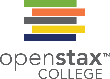 The Eysencks described two factors to account for variations in our personalities: extroversion/introversion and emotional stability/instability.
This OpenStax ancillary resource is © Rice University under a CC-BY 4.0 International license; it may be reproduced or modified but must be attributed to OpenStax, Rice University and any changes must be noted. Any images credited to other sources are similarly available for reproduction, but must be attributed to their sources.
Figure 11.15
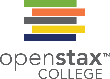 In the Five Factor Model, each person has five traits, each scored on a continuum from high to low. In the center column, notice that the first letter of each trait spells the mnemonic OCEAN.
This OpenStax ancillary resource is © Rice University under a CC-BY 4.0 International license; it may be reproduced or modified but must be attributed to OpenStax, Rice University and any changes must be noted. Any images credited to other sources are similarly available for reproduction, but must be attributed to their sources.
Figure 11.16
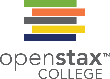 Researchers found three distinct regional personality clusters in the United States. People tend to be friendly and conventional in the Upper Midwest and Deep South; relaxed, emotionally stable, and creative in the West; and stressed, irritable, and depressed in the Northeast (Rentfrow et al., 2013).
This OpenStax ancillary resource is © Rice University under a CC-BY 4.0 International license; it may be reproduced or modified but must be attributed to OpenStax, Rice University and any changes must be noted. Any images credited to other sources are similarly available for reproduction, but must be attributed to their sources.
Figure 11.17
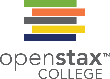 If you’ve ever taken a survey, you are probably familiar with Likert-type scale questions. Most personality inventories employ these types of response scales.
This OpenStax ancillary resource is © Rice University under a CC-BY 4.0 International license; it may be reproduced or modified but must be attributed to OpenStax, Rice University and any changes must be noted. Any images credited to other sources are similarly available for reproduction, but must be attributed to their sources.
Figure 11.18
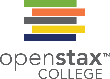 These true/false questions resemble the kinds of questions you would find on the MMPI.
This OpenStax ancillary resource is © Rice University under a CC-BY 4.0 International license; it may be reproduced or modified but must be attributed to OpenStax, Rice University and any changes must be noted. Any images credited to other sources are similarly available for reproduction, but must be attributed to their sources.
Figure 11.19
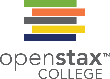 These incomplete sentences resemble the types of questions on the RISB. How would you complete these sentences?
This OpenStax ancillary resource is © Rice University under a CC-BY 4.0 International license; it may be reproduced or modified but must be attributed to OpenStax, Rice University and any changes must be noted. Any images credited to other sources are similarly available for reproduction, but must be attributed to their sources.